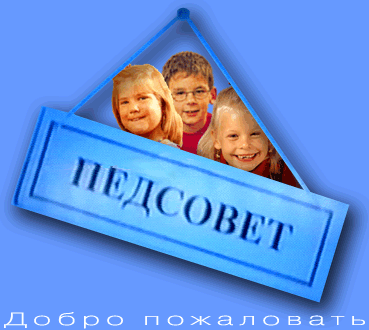 Педагогика поддержки ребенка и процесс его развития в системе личностно-ориентированного воспитания
Приемы педагогической поддержки младшим школьникам
Скурстенис О.В., МОУ СОШ № 13, 
н.п. Высокий, Мурманская область
Под педагогической поддержкой понимается деятельность педагогов по оказанию превентивной и оперативной помощи детям в решении их индивидуальных проблем, связанных с физическим и психическим здоровьем, общением, с успешным продвижением в обучении и с жизненным и профессиональным самоопределением.
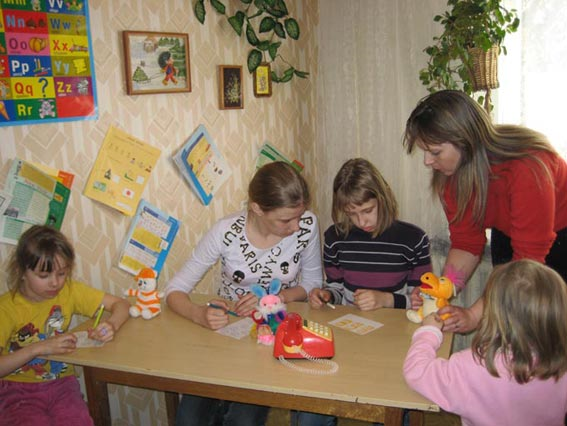 «Педагог страхует ученика, не подменяя и не снижая усилий самого ребенка, но поддерживая и стимулируя их».
Смысл педагогической деятельности состоит в том, чтобы помочь ему овладеть способом обнаружения и решения своих проблем.
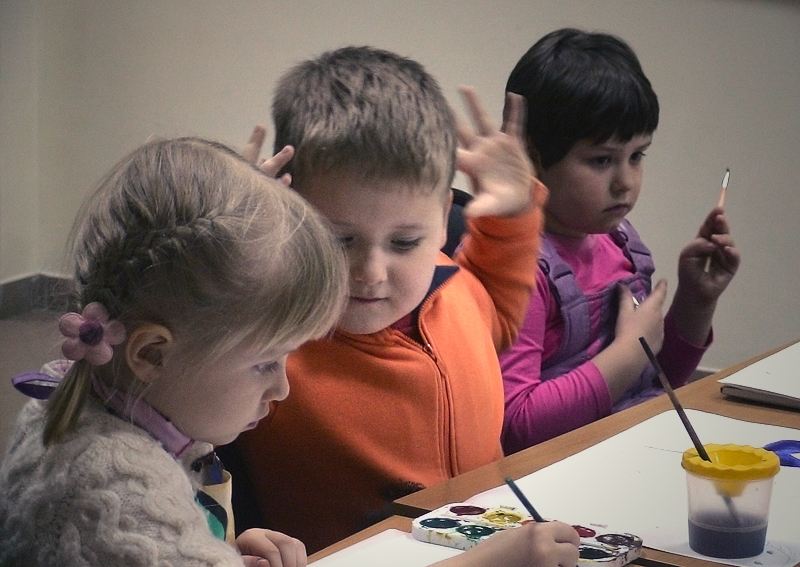 Условия успешного взамодействия:
Согласие ребенка на помощь и поддержку.
 Приоритет самого ребенка в решении собственных проблем. 
Совместность, сотрудничество, содействие.
Доброжелательность и безоценочность.
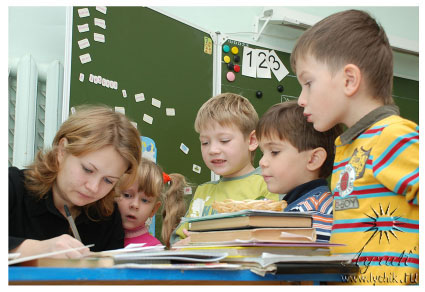 Основные трудности в обучении младших школьников:
ребенок плохо учится;
ребенок ленится;
ребенок рассеян;
ребенок неуправляем;
хронические неудачи;
уход от деятельности;
развитие ребенка по игровому типу;
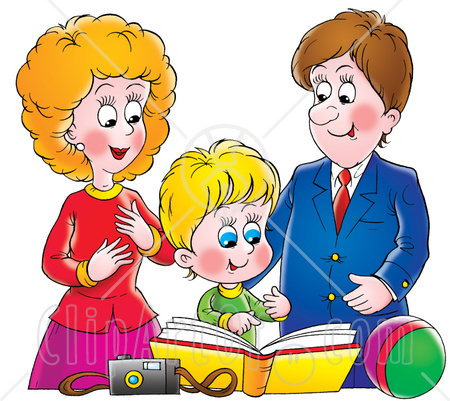